CIGECOM
Congreso Internacional en Gestión Competitiva, Tecnología e Innovación, Coloquio estudiantil y IV Encuentro de Investigadores de la Red Iberoamericana RITMMA 2021
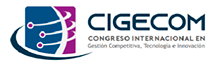 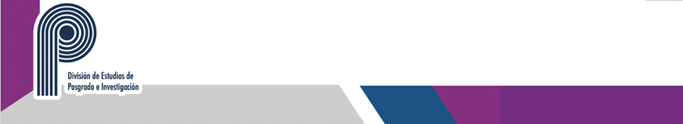 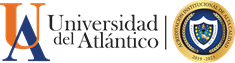 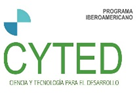 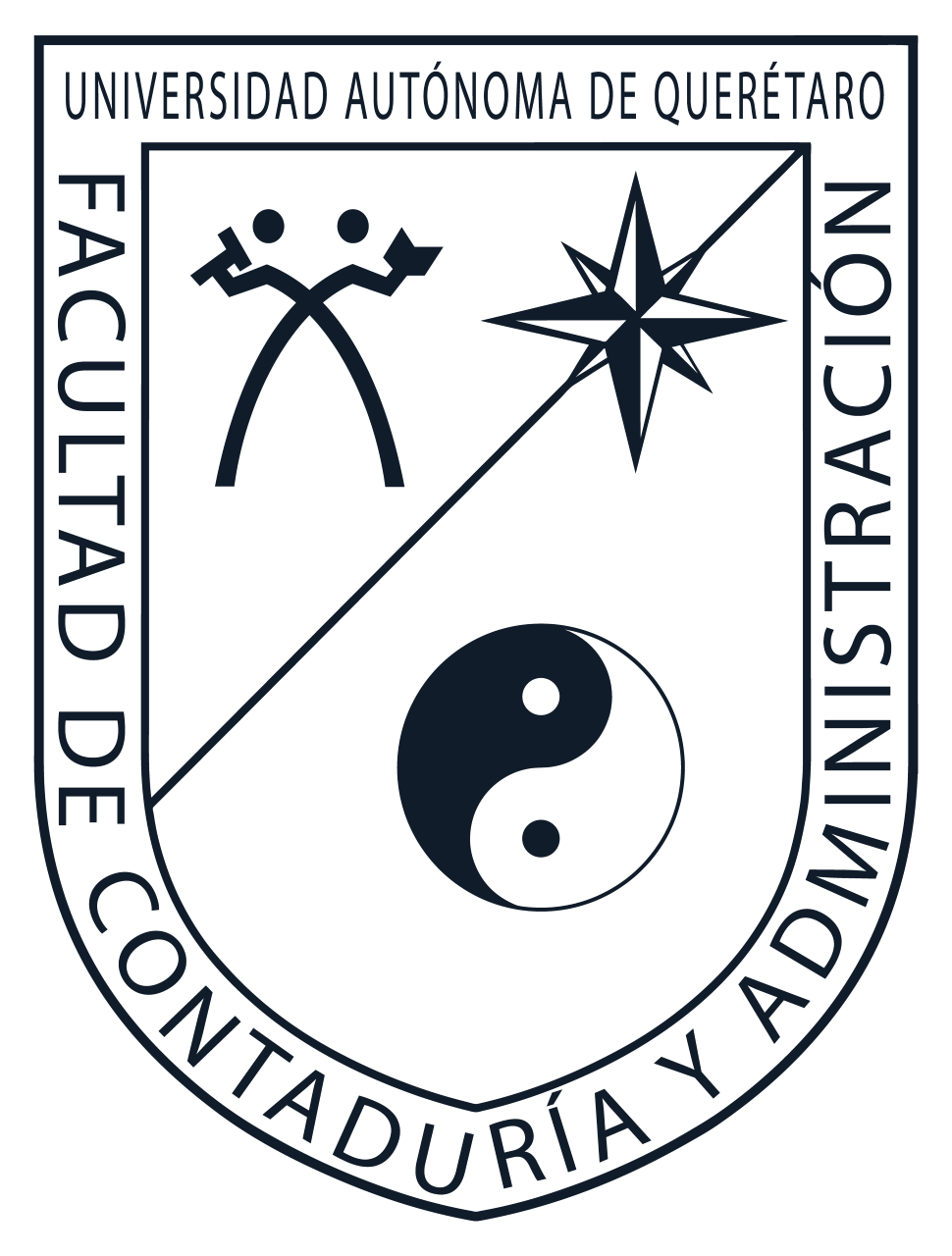 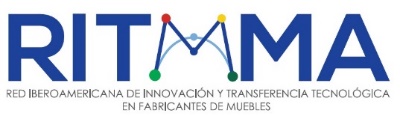 Facultad de Contabilidad y Administración- 10, 11 y 12 de noviembre 2021
Universidad Autónoma de Querétaro
Maestría en administración. Especialidad en mercadotecnia
Plan de Marketing Digital para el Vivero “Grandes árboles” en la ciudad de Querétaro
Salvador Ludwig Fonseca Ortíz
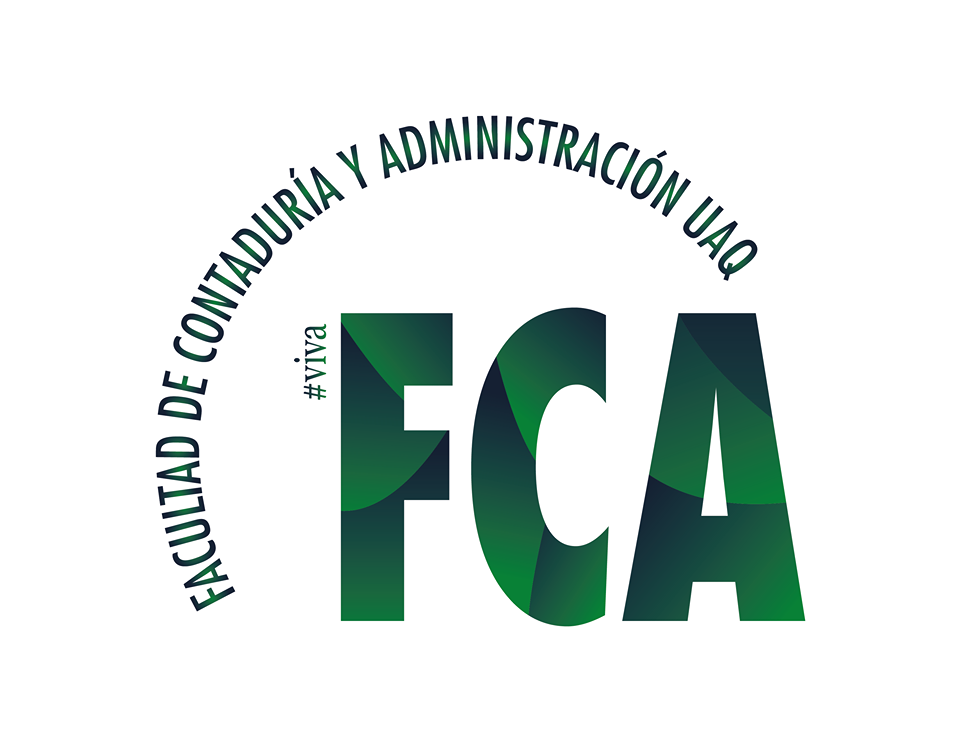 DIRECTOR DE TESIS
Dr. Fernando Cervera Solórzano
CIGECOM
Congreso Internacional en Gestión Competitiva, Tecnología e Innovación, Coloquio estudiantil y IV Encuentro de Investigadores de la Red Iberoamericana RITMMA 2021
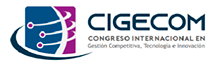 TEMA DE TESIS
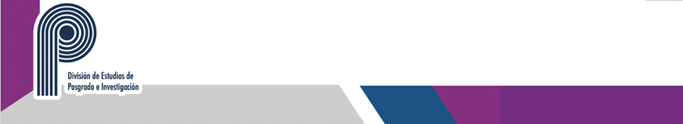 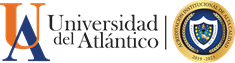 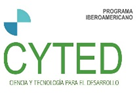 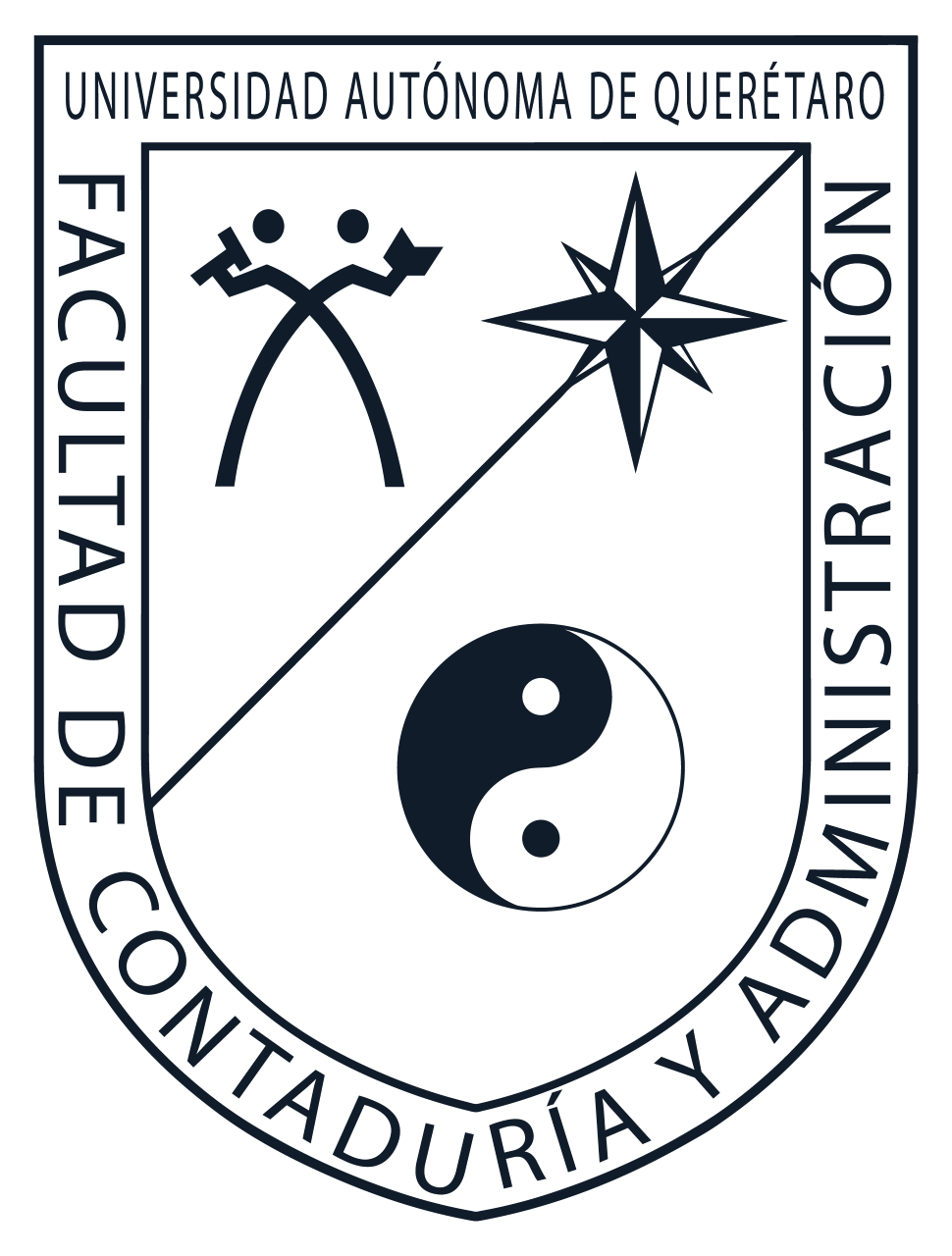 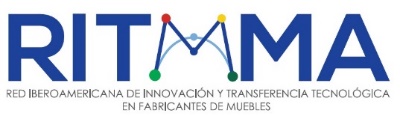 Facultad de Contabilidad y Administración- 10, 11 y 12 de noviembre 2021
Universidad Autónoma de Querétaro
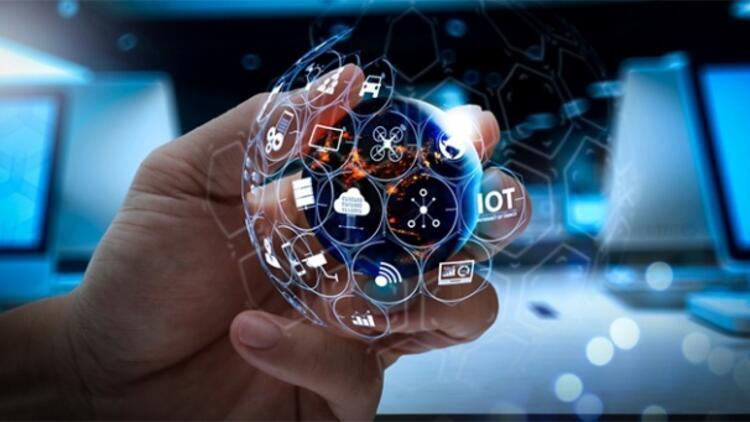 JUSTIFICACIÓN. En esta tesis se propone una metodología para el  desarrollo de un plan de marketing digital para una PYME en el sector de viveros en la ciudad de Querétaro.
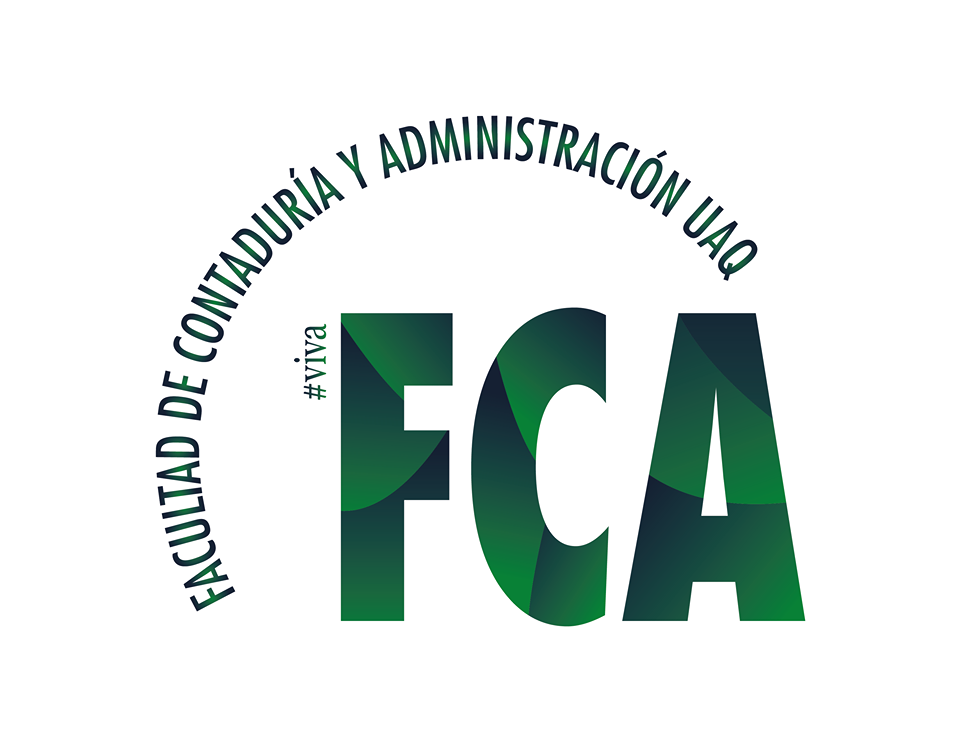 Salvador Ludwig Fonseca Ortíz- Maestría en administración – (3-2021)
CIGECOM
Congreso Internacional en Gestión Competitiva, Tecnología e Innovación, Coloquio estudiantil y IV Encuentro de Investigadores de la Red Iberoamericana RITMMA 2021
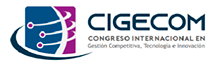 Área de video si lo graban en ZOOM
(quita este recuadro)
TEMA DE TESIS
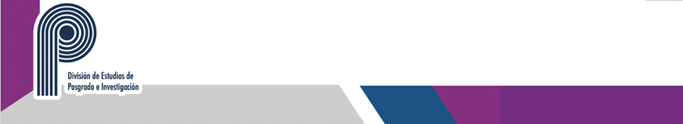 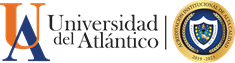 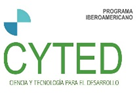 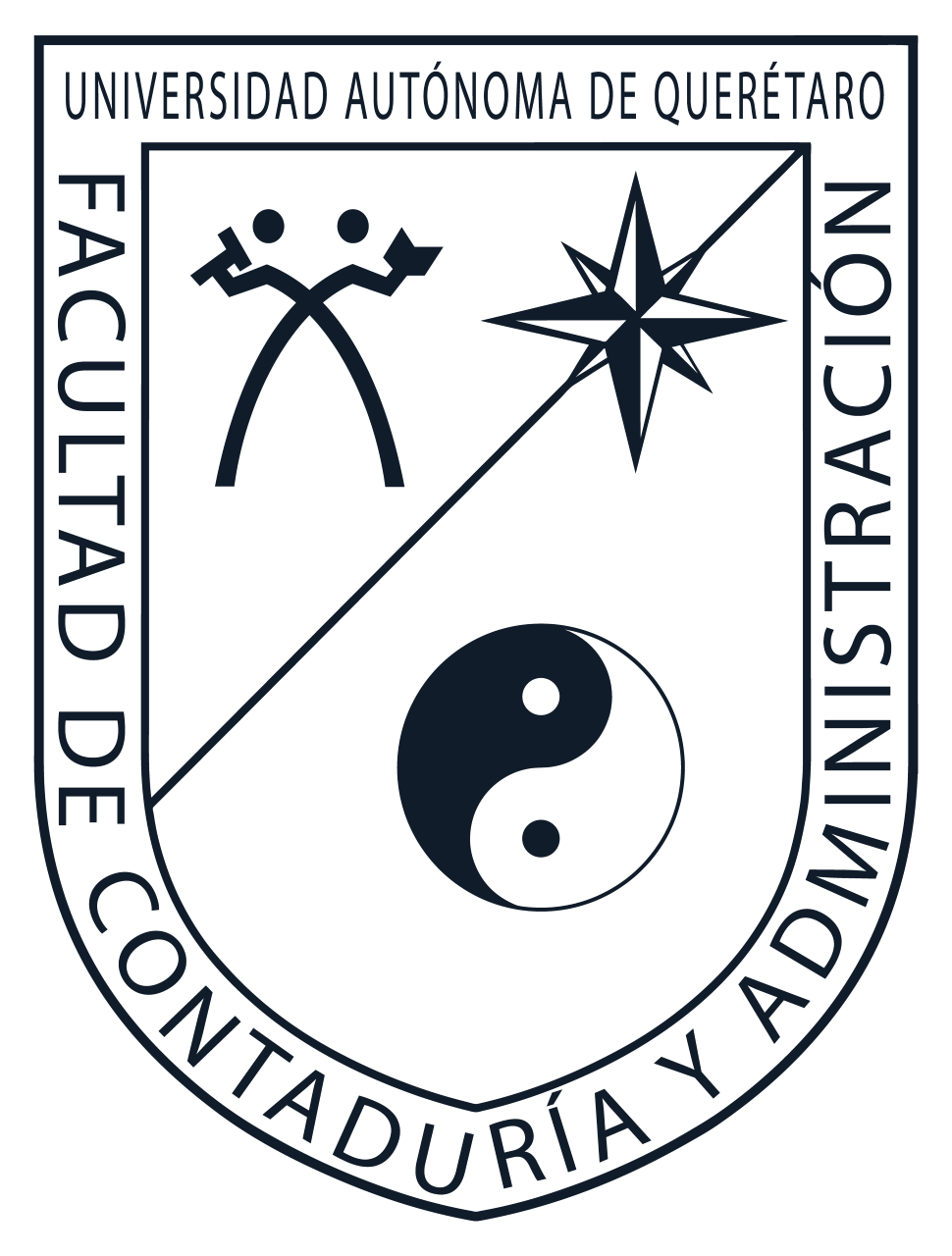 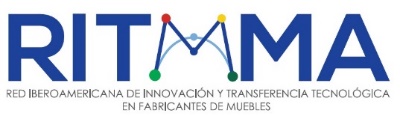 Facultad de Contabilidad y Administración- 10, 11 y 12 de noviembre 2021
Universidad Autónoma de Querétaro
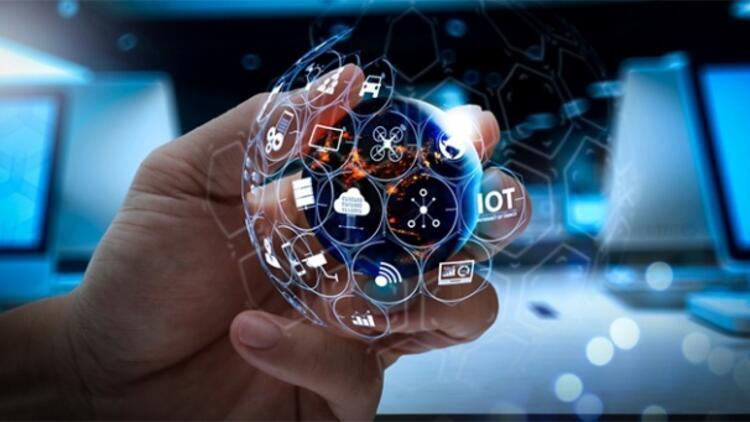 Objetivo general
Se propone una metodología para la elaboración de un plan de marketing digital para un vivero.

Objetivos secundarios 
Plantear una metodología para la elaboración de un plan de marketing en Internet que apoye a la empresa.
Conocer las características y elementos de una campaña de marketing digital para un vivero.
Proponer elementos para el posicionamiento de la marca de un vivero en Querétaro.
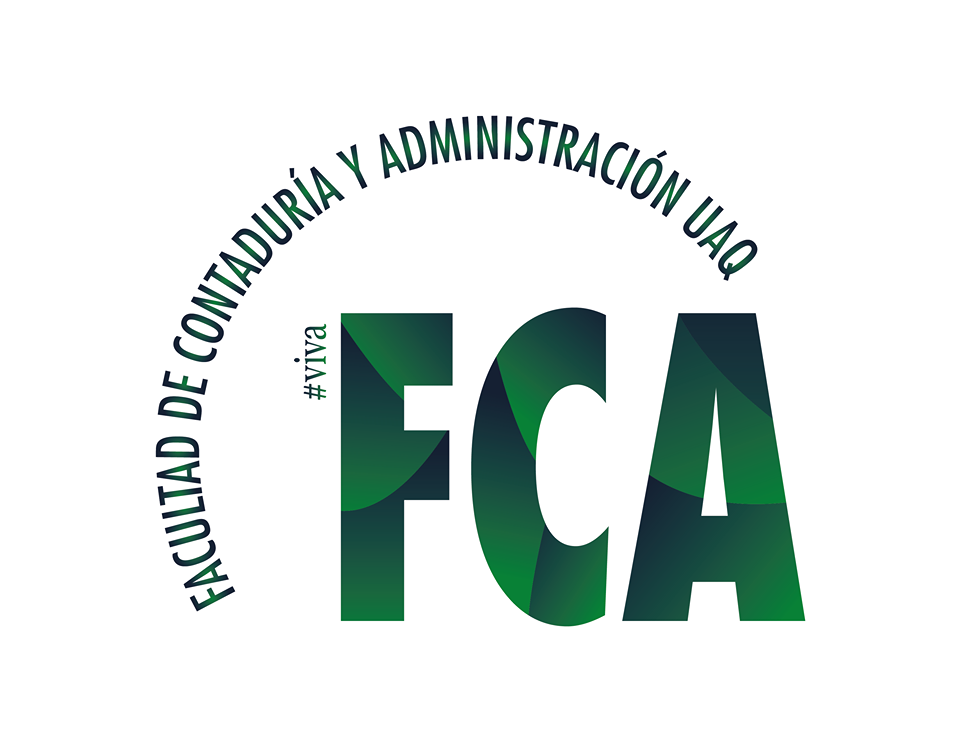 Salvador Ludwig Fonseca Ortíz- Maestría en administración – (3-2021)
CIGECOM
Congreso Internacional en Gestión Competitiva, Tecnología e Innovación, Coloquio estudiantil y IV Encuentro de Investigadores de la Red Iberoamericana RITMMA 2021
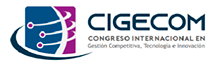 Área de video si lo graban en ZOOM
(quita este recuadro)
TEMA DE TESIS
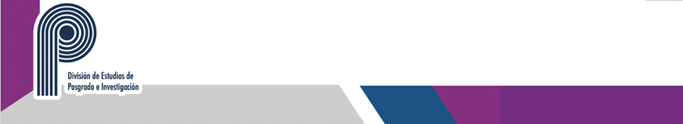 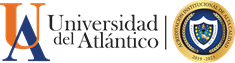 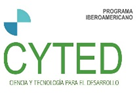 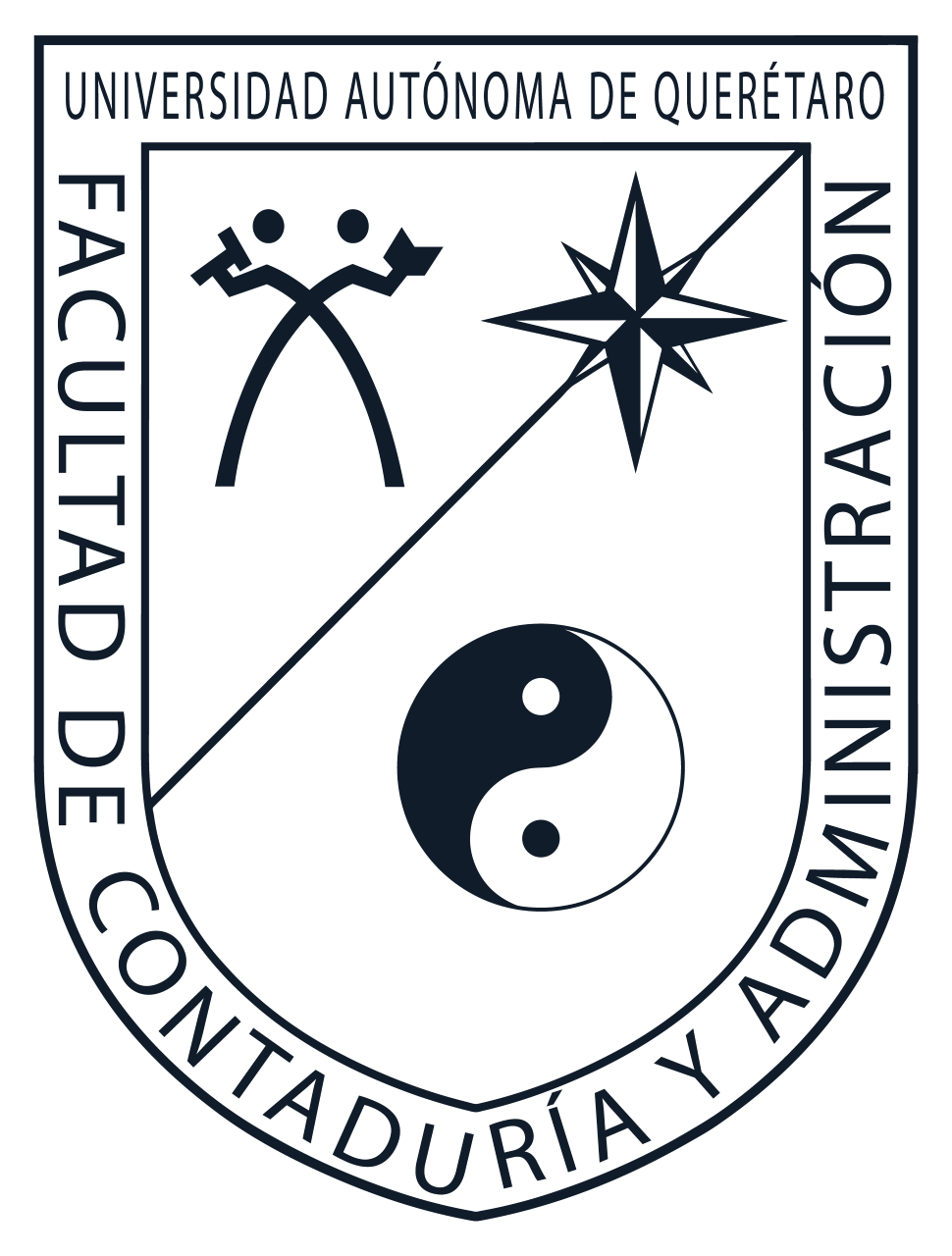 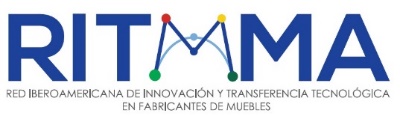 Facultad de Contabilidad y Administración- 10, 11 y 12 de noviembre 2021
Universidad Autónoma de Querétaro
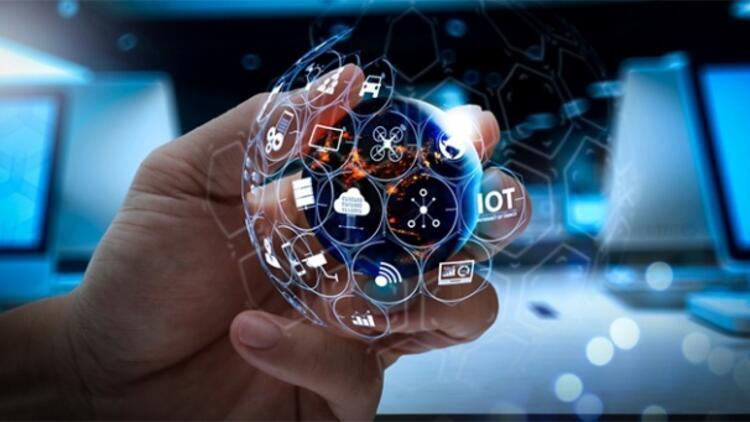 Actualmente en el vivero “Grandes árboles” ubicado en el municipio del estado de Querétaro se observa que no ha desarrollado un plan de  exponer sus productos a la venta. Debido a la falta de aplicación de la estrategia de diseño de marca, puede influir en el rezago de los productos provocando pérdidas para el negocio y dando una mala imagen al público.
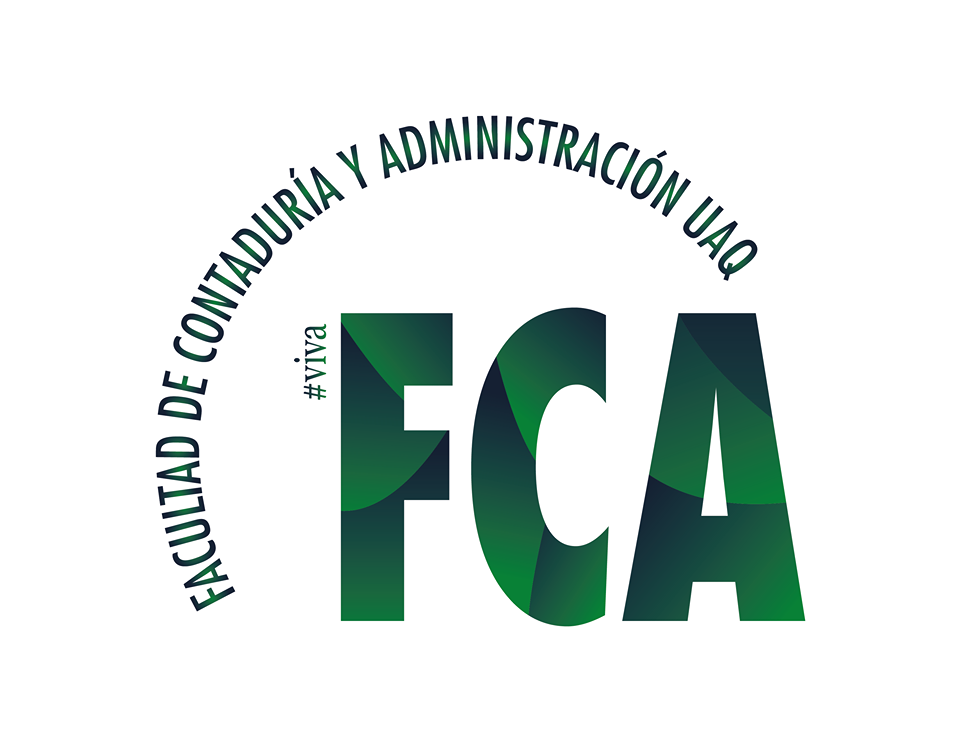 Salvador Ludwig Fonseca Ortíz- Maestría en administración – (3-2021)
CIGECOM
Congreso Internacional en Gestión Competitiva, Tecnología e Innovación, Coloquio estudiantil y IV Encuentro de Investigadores de la Red Iberoamericana RITMMA 2021
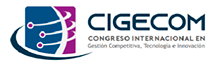 Área de video si lo graban en ZOOM
(quita este recuadro)
TEMA DE TESIS
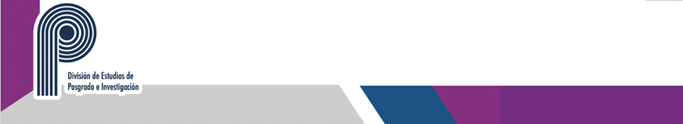 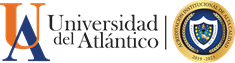 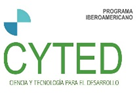 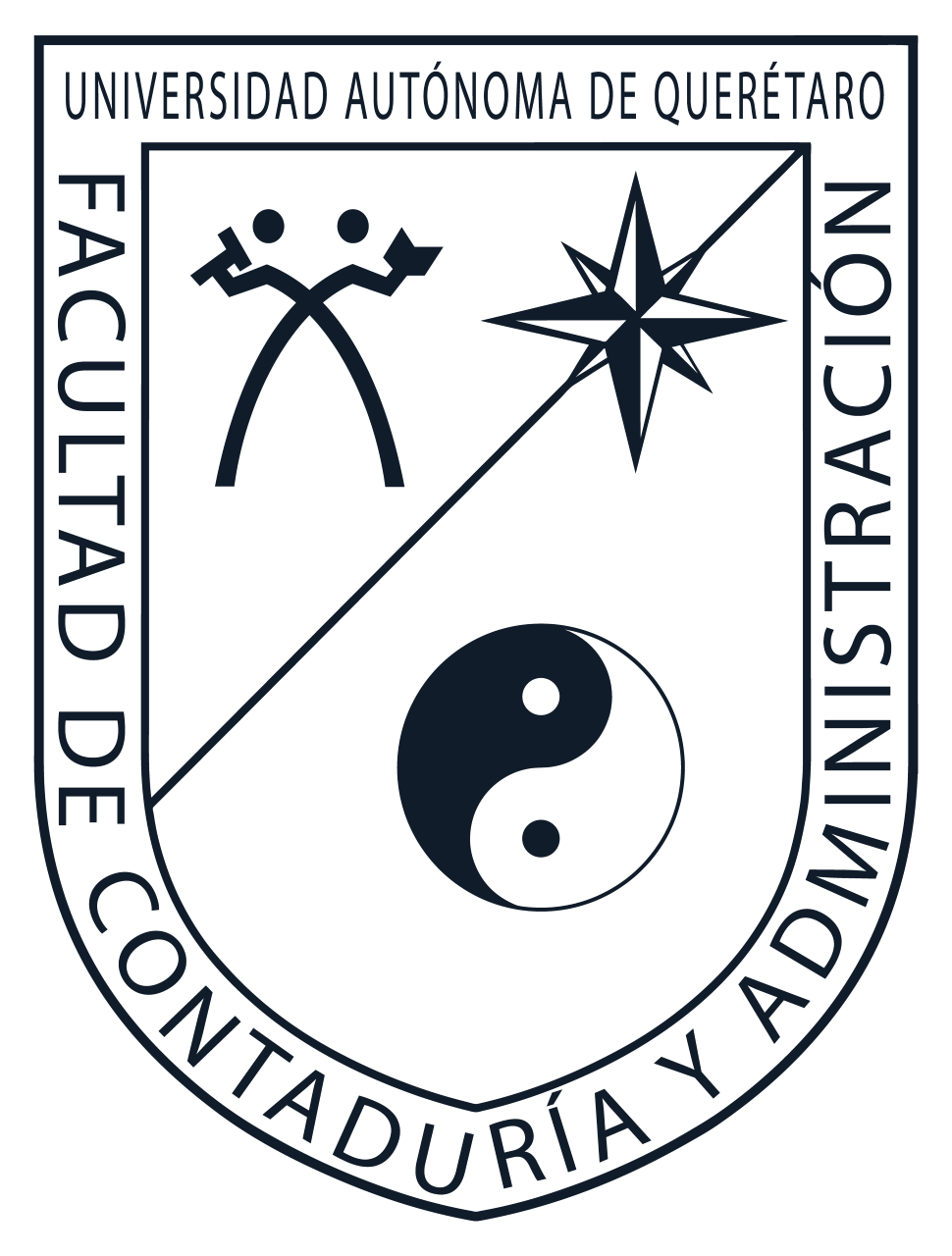 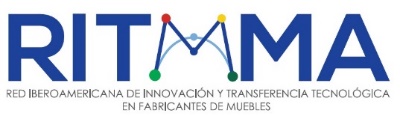 Facultad de Contabilidad y Administración- 10, 11 y 12 de noviembre 2021
Universidad Autónoma de Querétaro
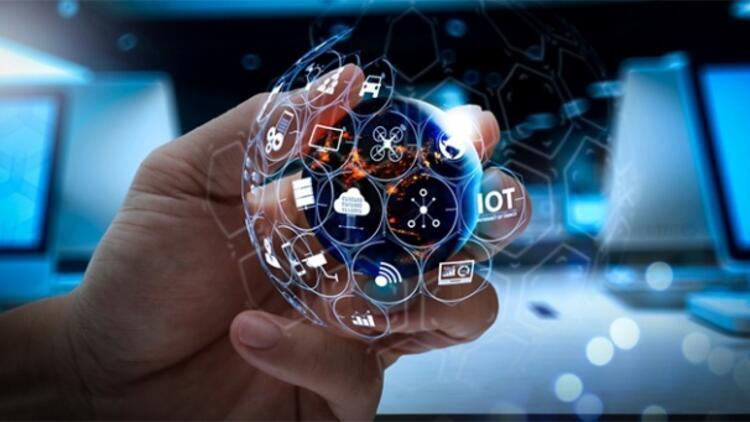 Se utilizará cuantitativa para resolver las preguntas de investigación: 
¿Por qué es importante un plan de marketing digital? 
Y probar la  hipótesis preliminar. 
Desconocimiento de un plan de marketing digital
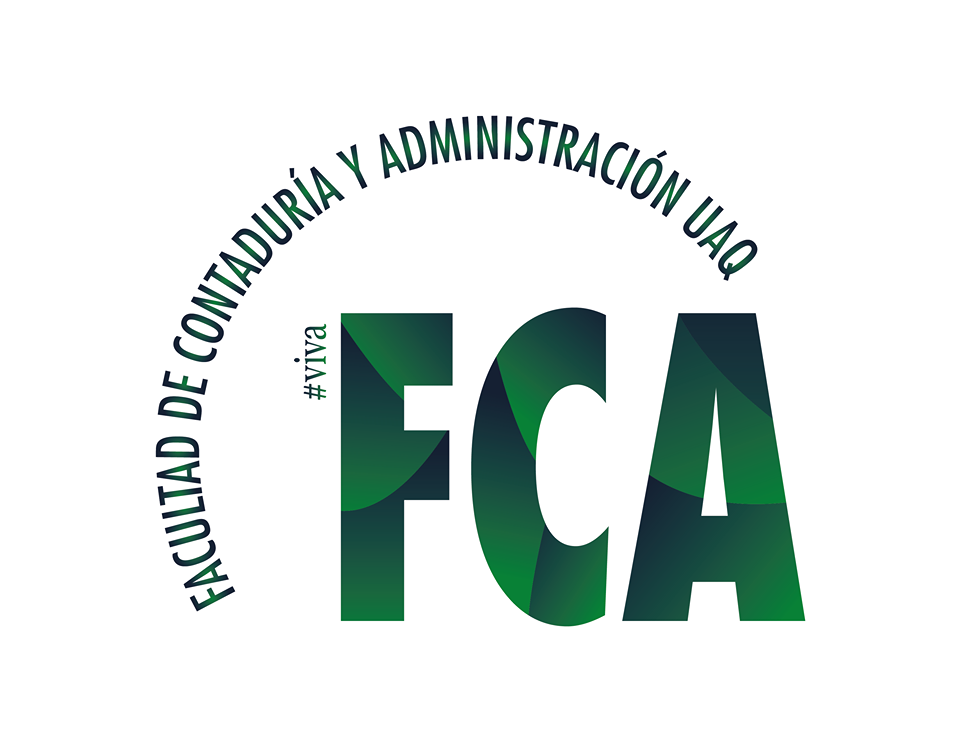 Salvador Ludwig Fonseca Ortíz- Maestría en administración – (3-2021)
CIGECOM
Congreso Internacional en Gestión Competitiva, Tecnología e Innovación, Coloquio estudiantil y IV Encuentro de Investigadores de la Red Iberoamericana RITMMA 2021
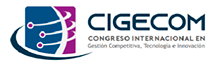 Área de video si lo graban en ZOOM
(quita este recuadro)
TEMA DE TESIS
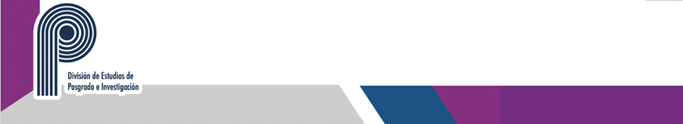 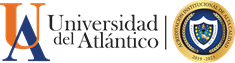 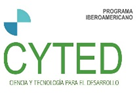 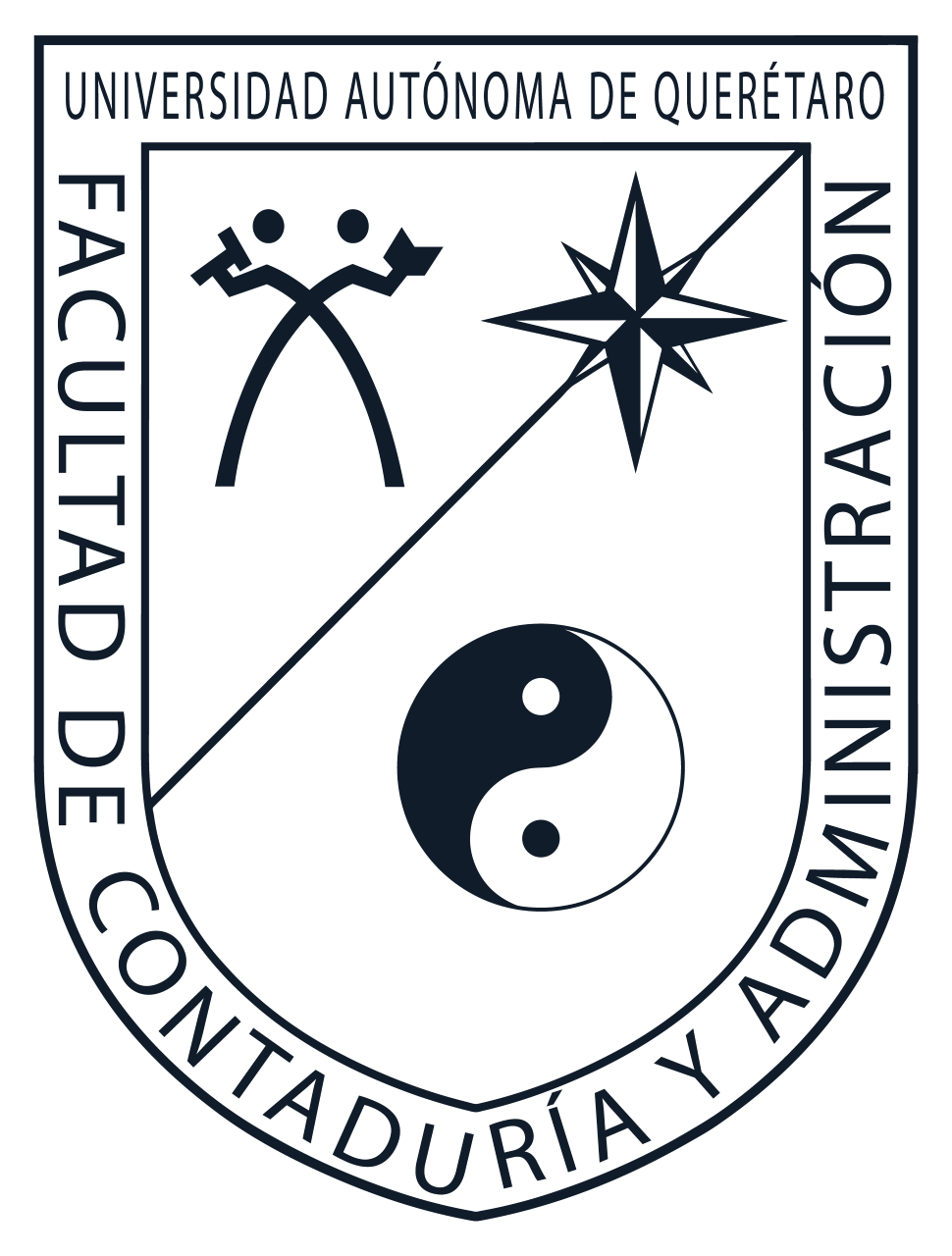 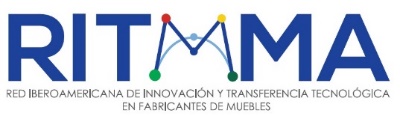 Facultad de Contabilidad y Administración- 10, 11 y 12 de noviembre 2021
Universidad Autónoma de Querétaro
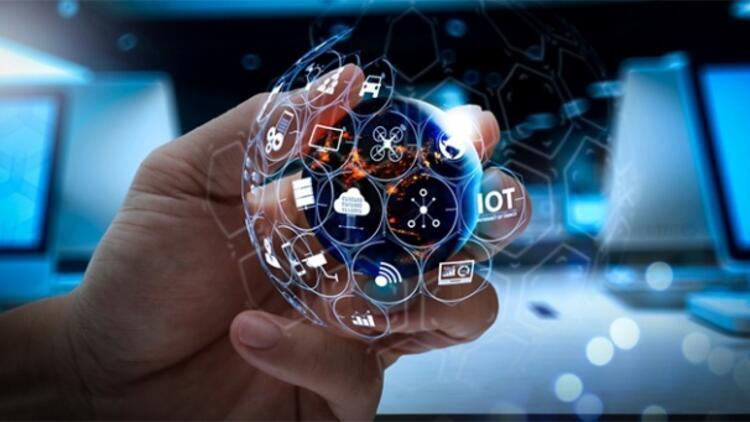 El resultado será el desarrollo de un plan de marketing digital para el vivero para lograr sus ventas en los próximos años.
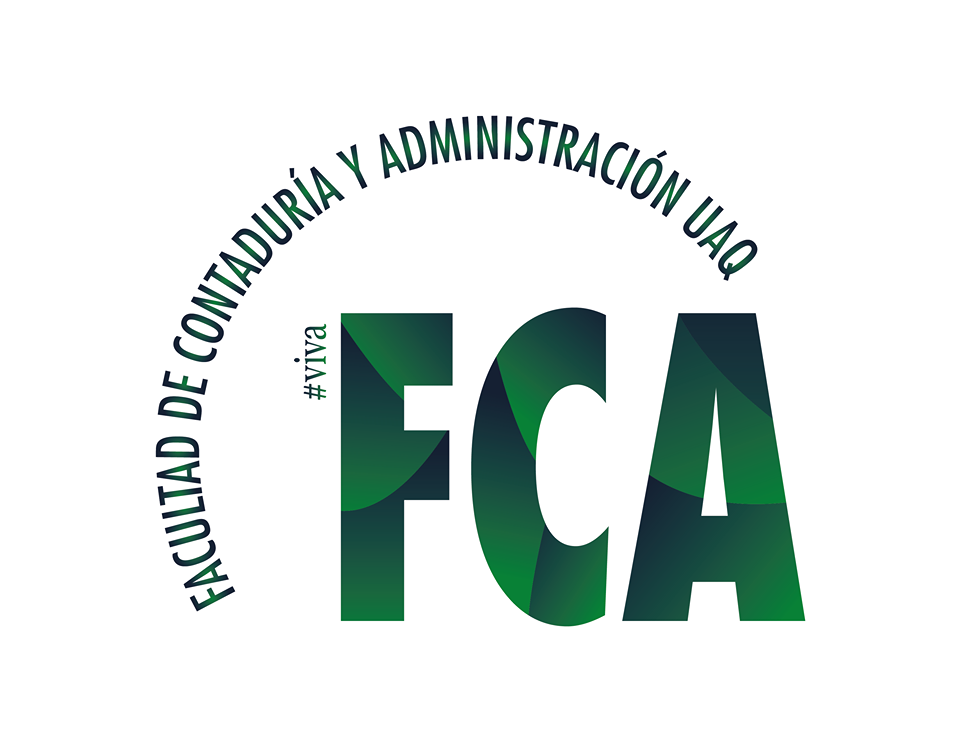 Salvador Ludwig Fonseca Ortíz- Maestría en administración – (3-2021)
CIGECOM
Congreso Internacional en Gestión Competitiva, Tecnología e Innovación, Coloquio estudiantil y IV Encuentro de Investigadores de la Red Iberoamericana RITMMA 2021
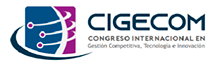 Área de video si lo graban en ZOOM
(quita este recuadro)
TEMA DE TESIS
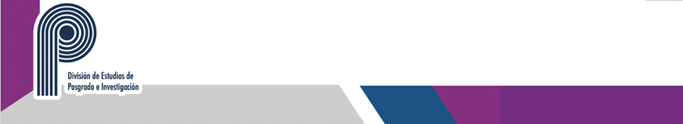 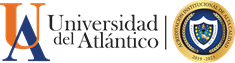 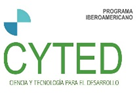 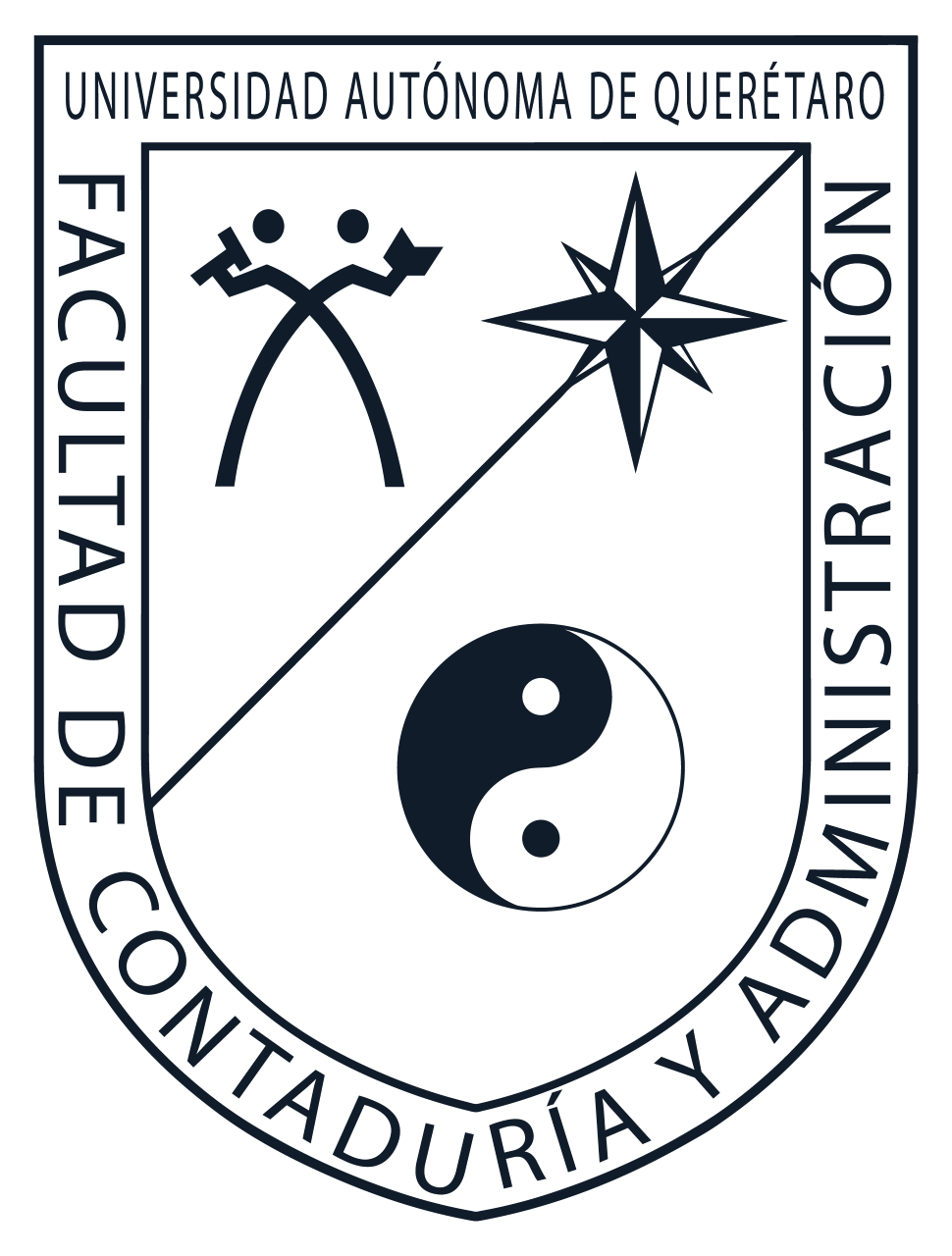 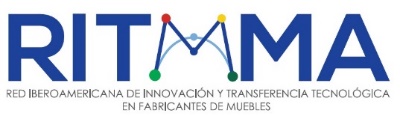 Facultad de Contabilidad y Administración- 10, 11 y 12 de noviembre 2021
Universidad Autónoma de Querétaro
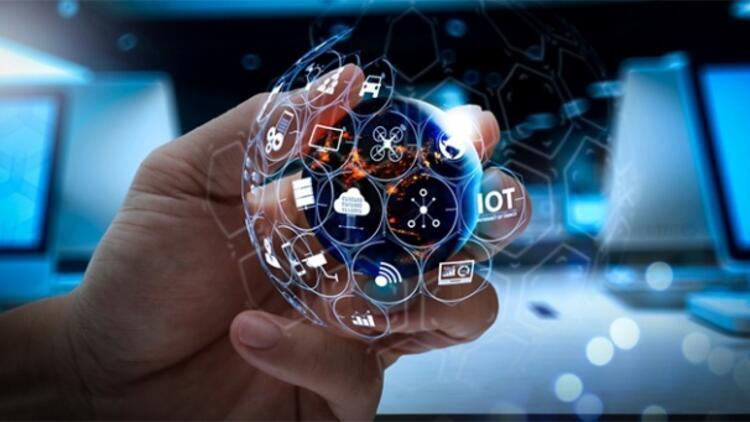 REFERENCIAS 
 Banco de Información Económica.BIE Sistema de Cuentas Nacionales de México https://www.inegi.org.mx/app/indicadores/?tm=0

Kotler, P., Kartajaya, H., & Setiawan, I. (2017). Marketing 4.0 : moving from traditional to digital. John Wiley & Sons, Inc

Martínez Polo, J. M. Martínez Sánchez, J. y Parra Meroño, M. C. (2015). Marketing digital: guía básica para digitalizar tu empresa. Barcelona, Spain: Editorial UOC. Recuperado de https://0-elibro-net.biblioteca-ils.tec.mx/es/ereader/consorcioitesm/57864?page=17.
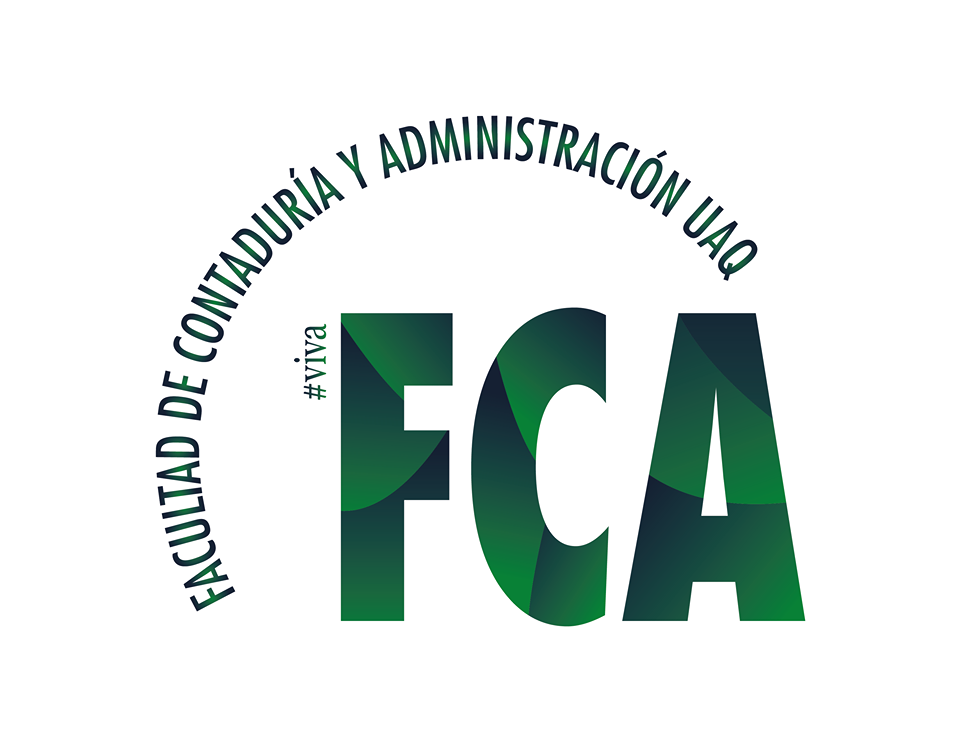 Salvador Ludwig Fonseca Ortíz- Maestría en administración – (3-2021)
CIGECOM
Congreso Internacional en Gestión Competitiva, Tecnología e Innovación, Coloquio estudiantil y IV Encuentro de Investigadores de la Red Iberoamericana RITMMA 2021
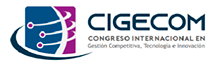 Área de video si lo graban en ZOOM
(quita este recuadro)
TEMA DE TESIS
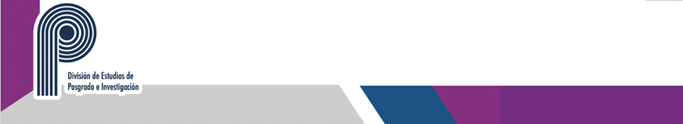 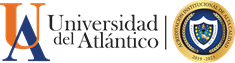 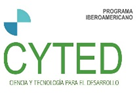 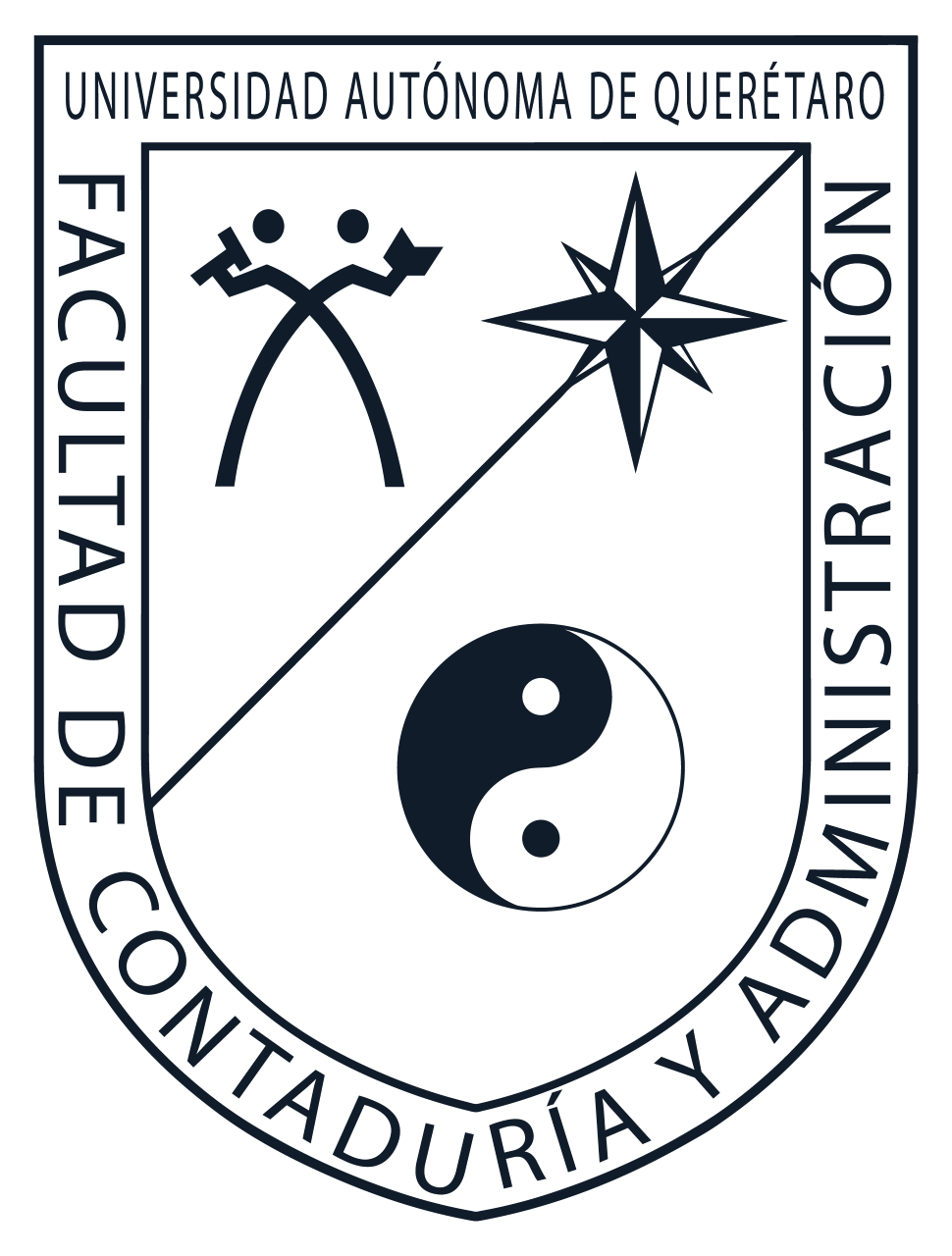 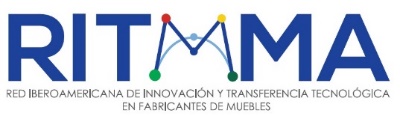 Facultad de Contabilidad y Administración- 10, 11 y 12 de noviembre 2021
Facultad de Contabilidad y Administración- 10, 11 y 12 de noviembre 2021
Universidad Autónoma de Querétaro
Salvador Ludwig Fonseca Ortíz
slfonseca@gmail.com
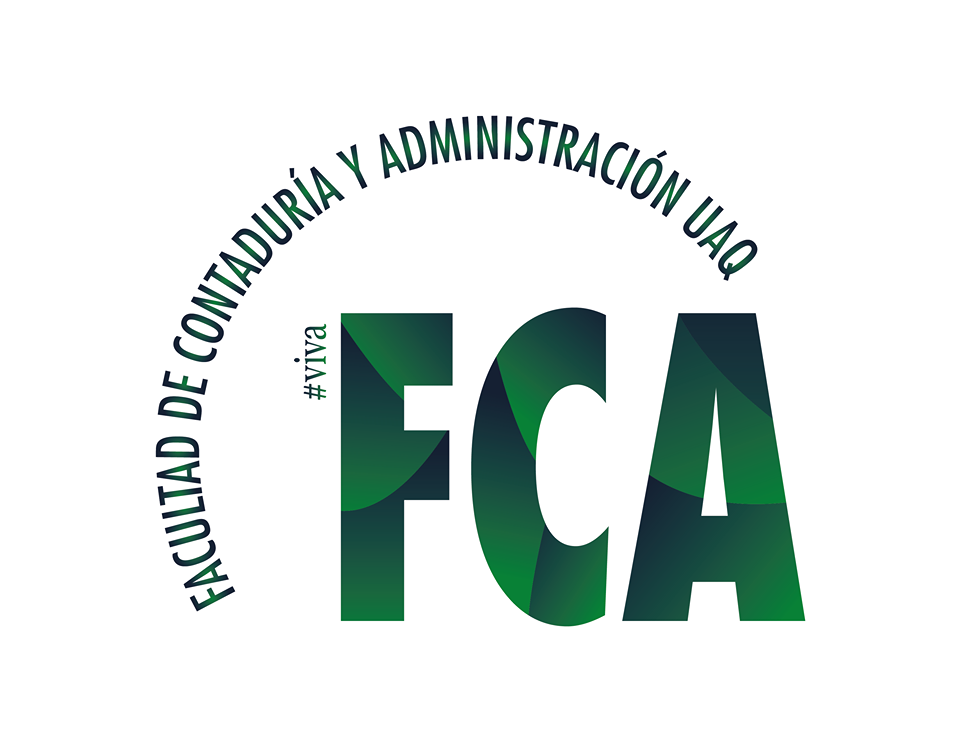 Salvador Ludwig Fonseca Ortíz- Maestría en administración – (3-2021)
Qué deben presentar
Titulo del Tema
Justificación - Por que es importante el tema de tesis en la región o en México
Objetivos: General y Específicos
Antecedentes (Marco Teórico)
Metodología a usar (cuanti / cuali / mixta) Hipótesis, Preguntas de investigación, Dimensiones / Indicadores / variables, lugar donde se realizará la investigación 
Resultados esperados, avance de resultados o resultados obtenidos
Referencias